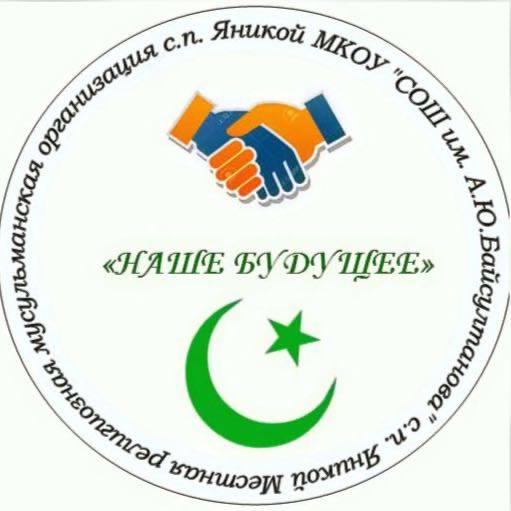 МКОУ "СОШ им.А.Ю.Байсултанова" с.п. Яникой
Волонтерский отряд «Наше будущее»
НАПРАВЛЕНИЯ ДЕЯТЕЛЬНОСТИ

Здравоохранение и ЗОЖ
Ветераны и Историческая память
Дети и молодежь
Спорт и события
Старшее поколение
Люди с ОВЗ
Экология
Интеллектуальная помощь
Образование
Наука
Наставничество
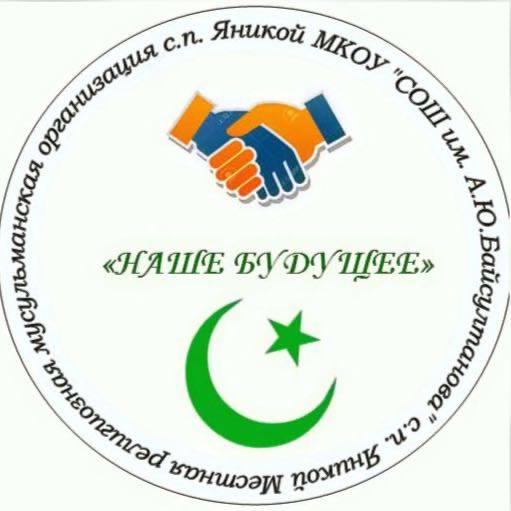 Акция «Блокадный хлеб»
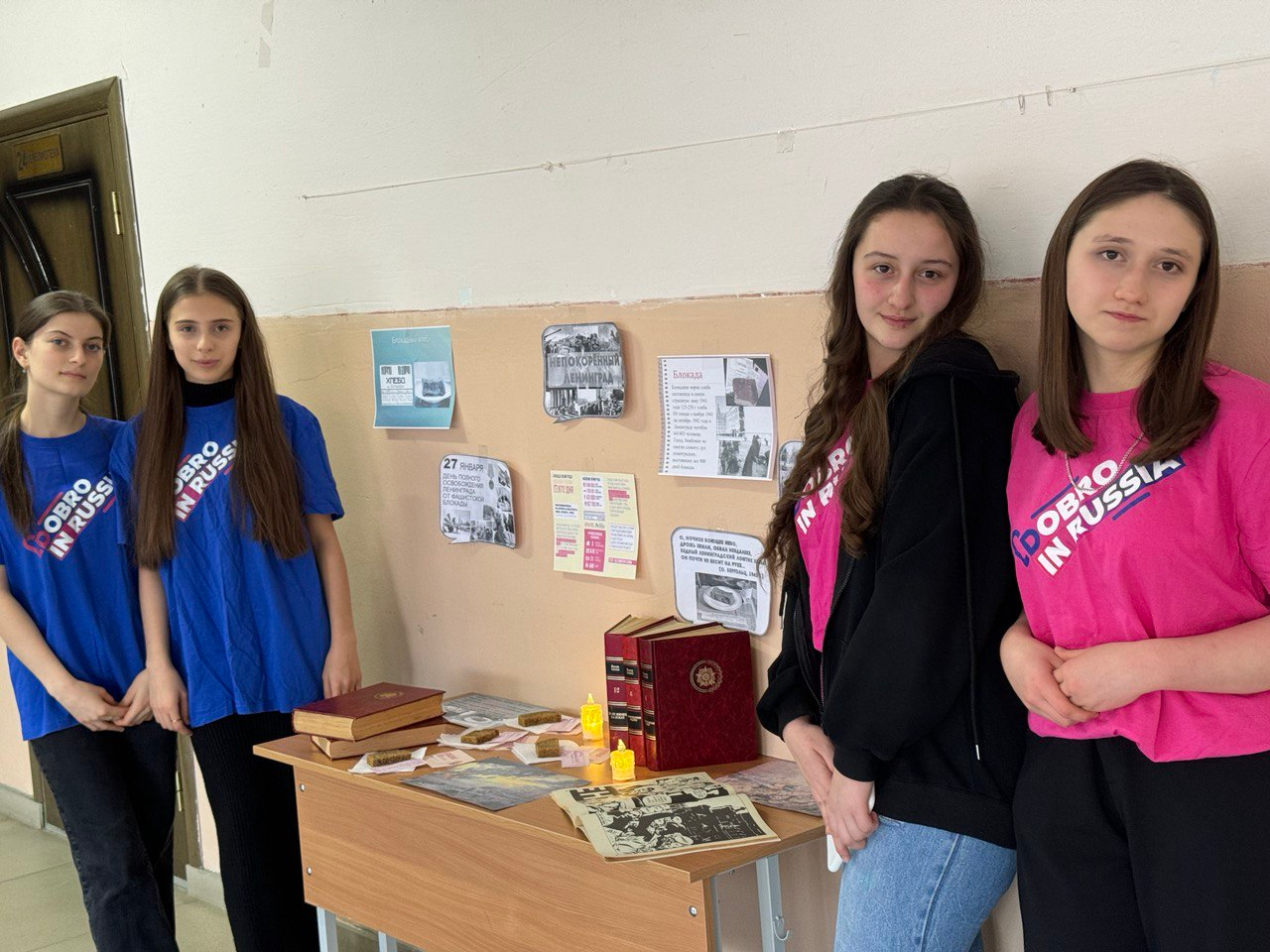 Голосование за благоустройство
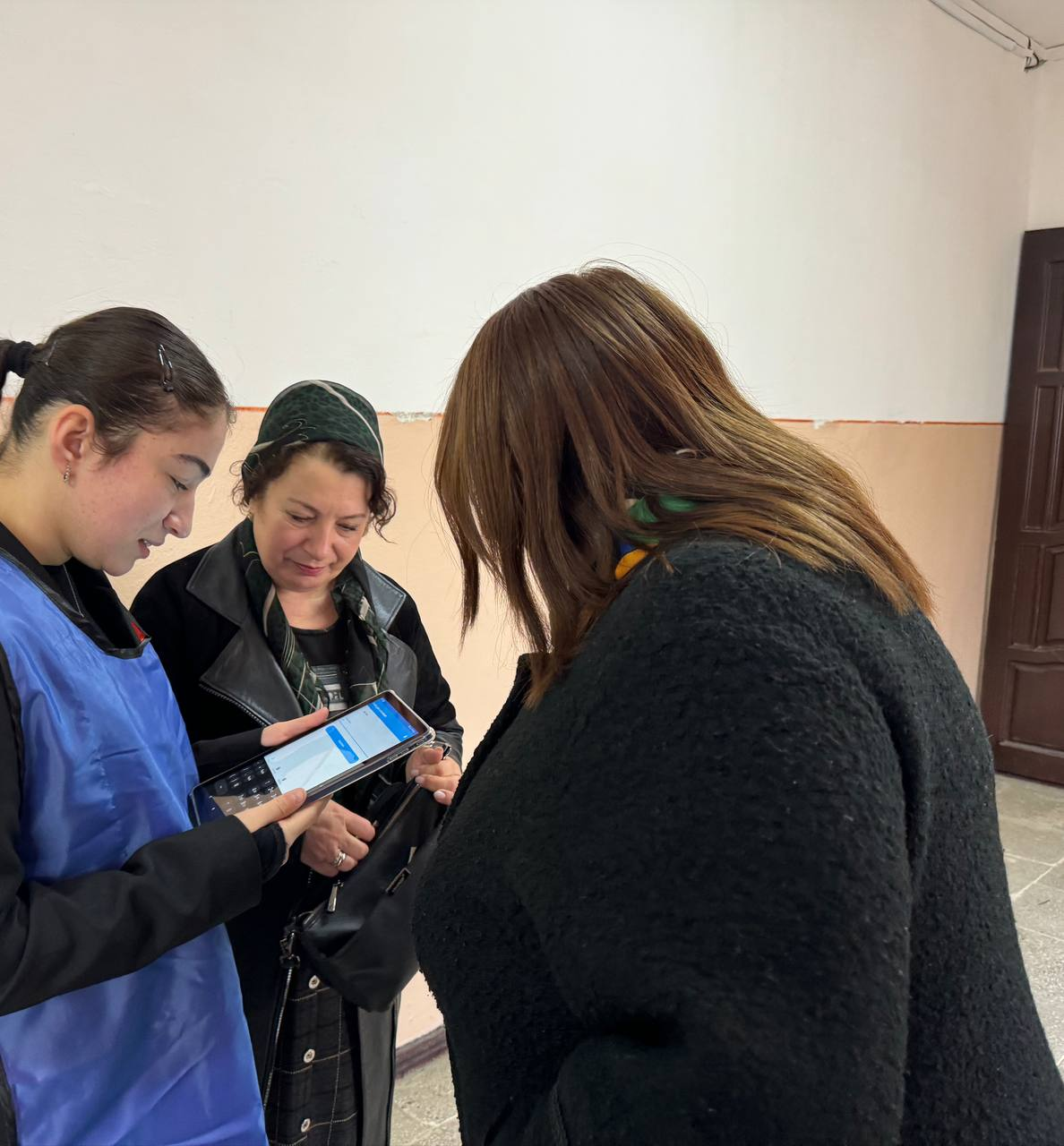 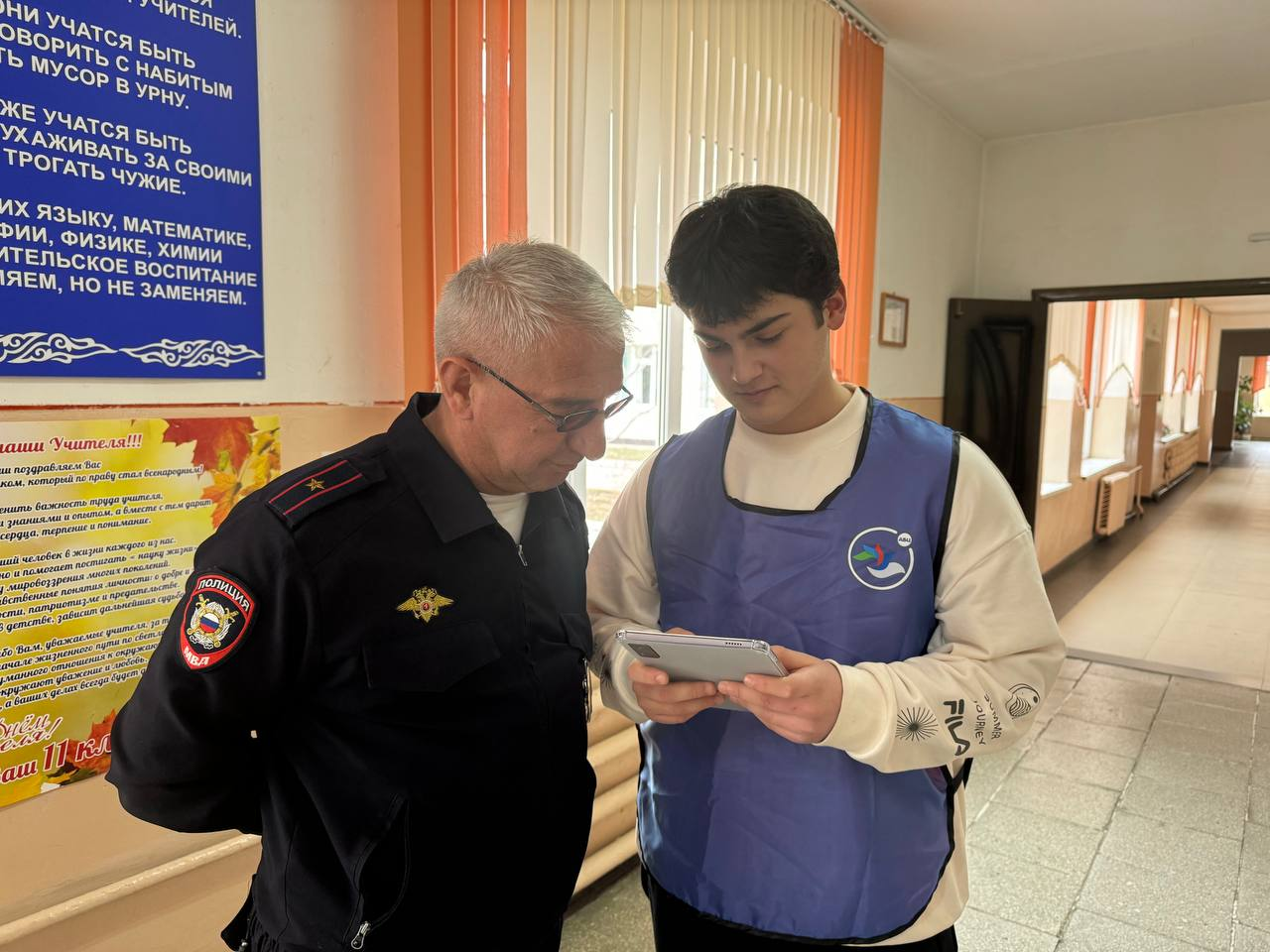 Акция "Чистая школа-чистый двор!"
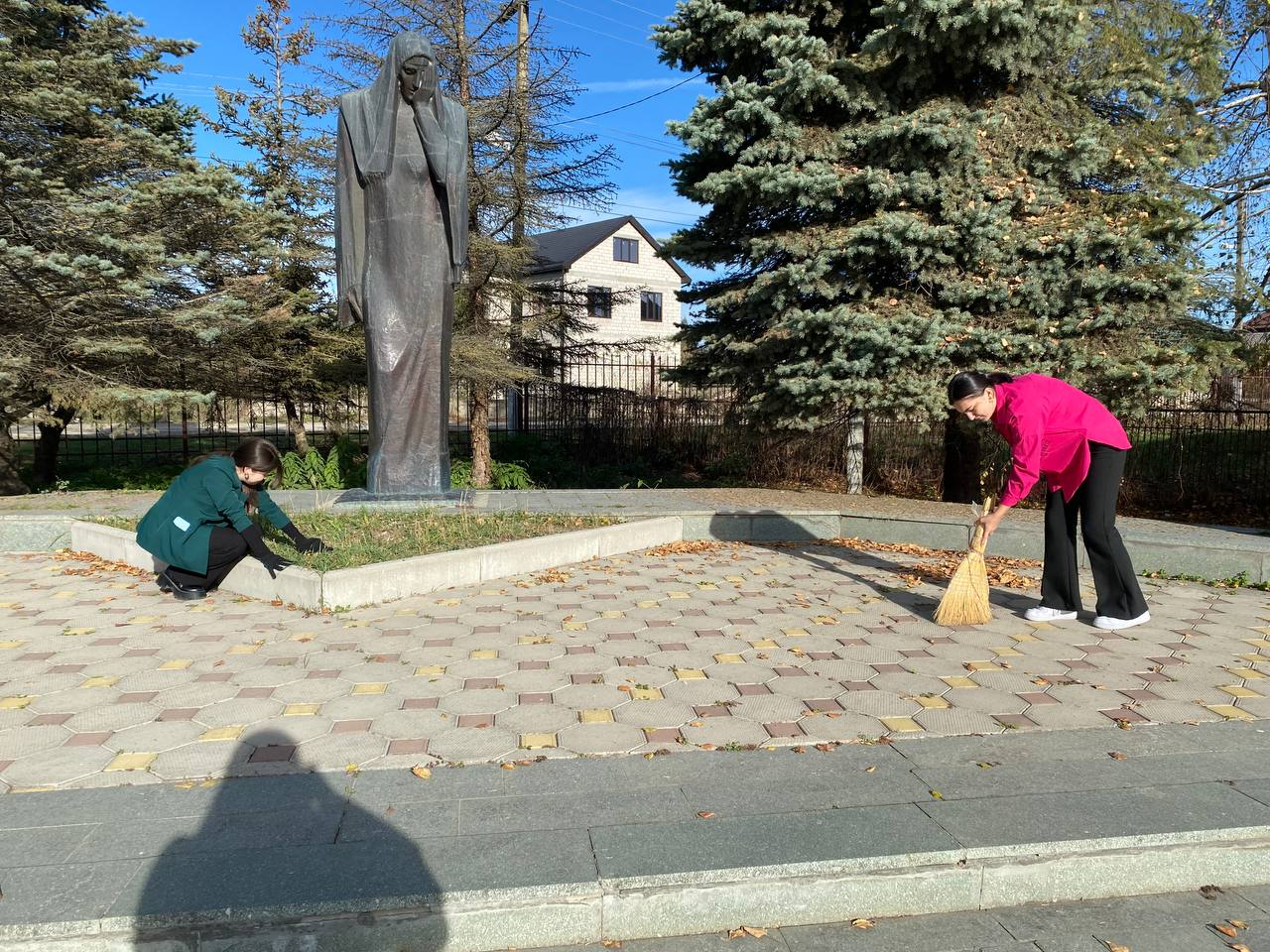 Квест - Игра
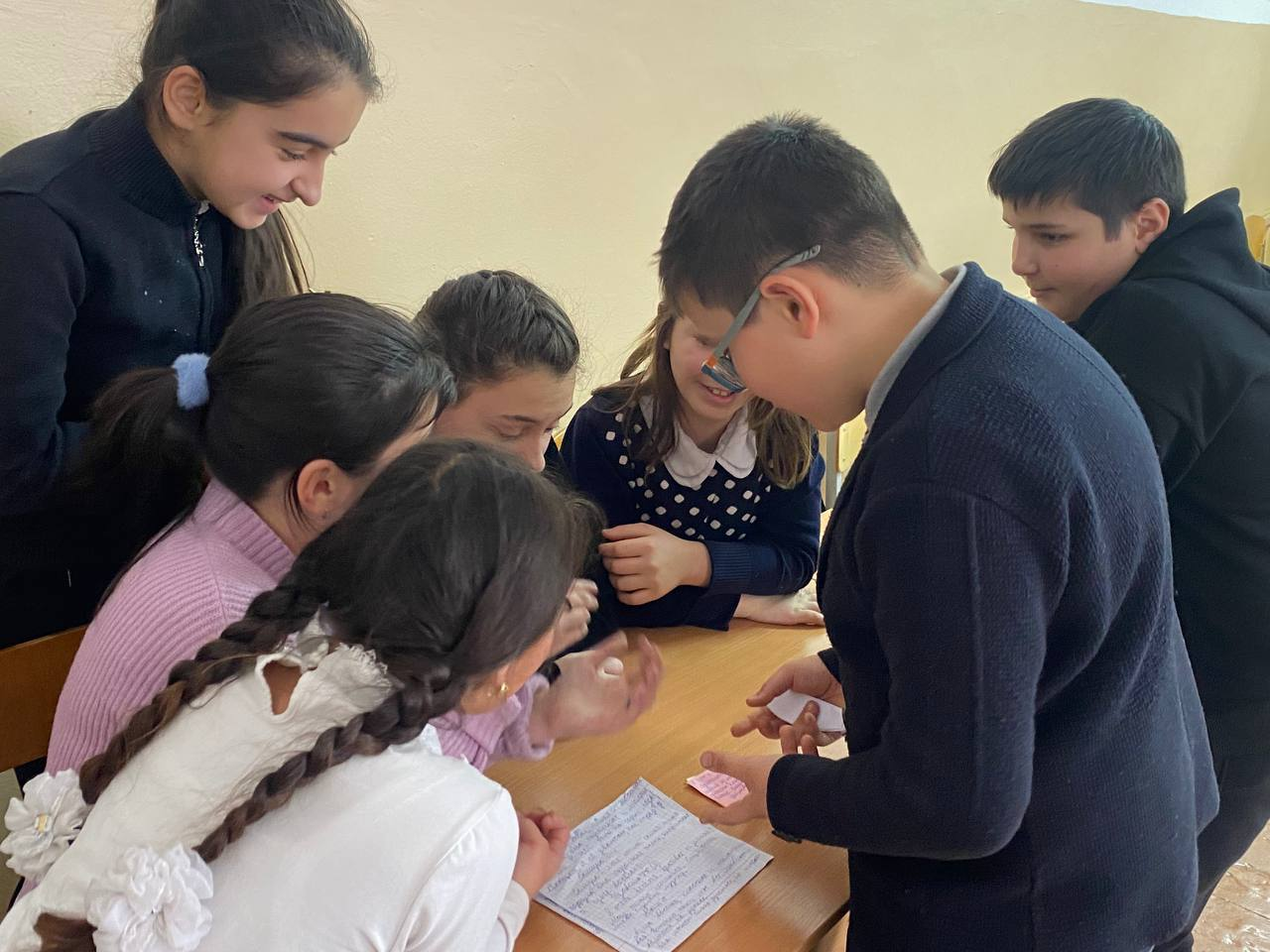 Организация новогодней вечеринки
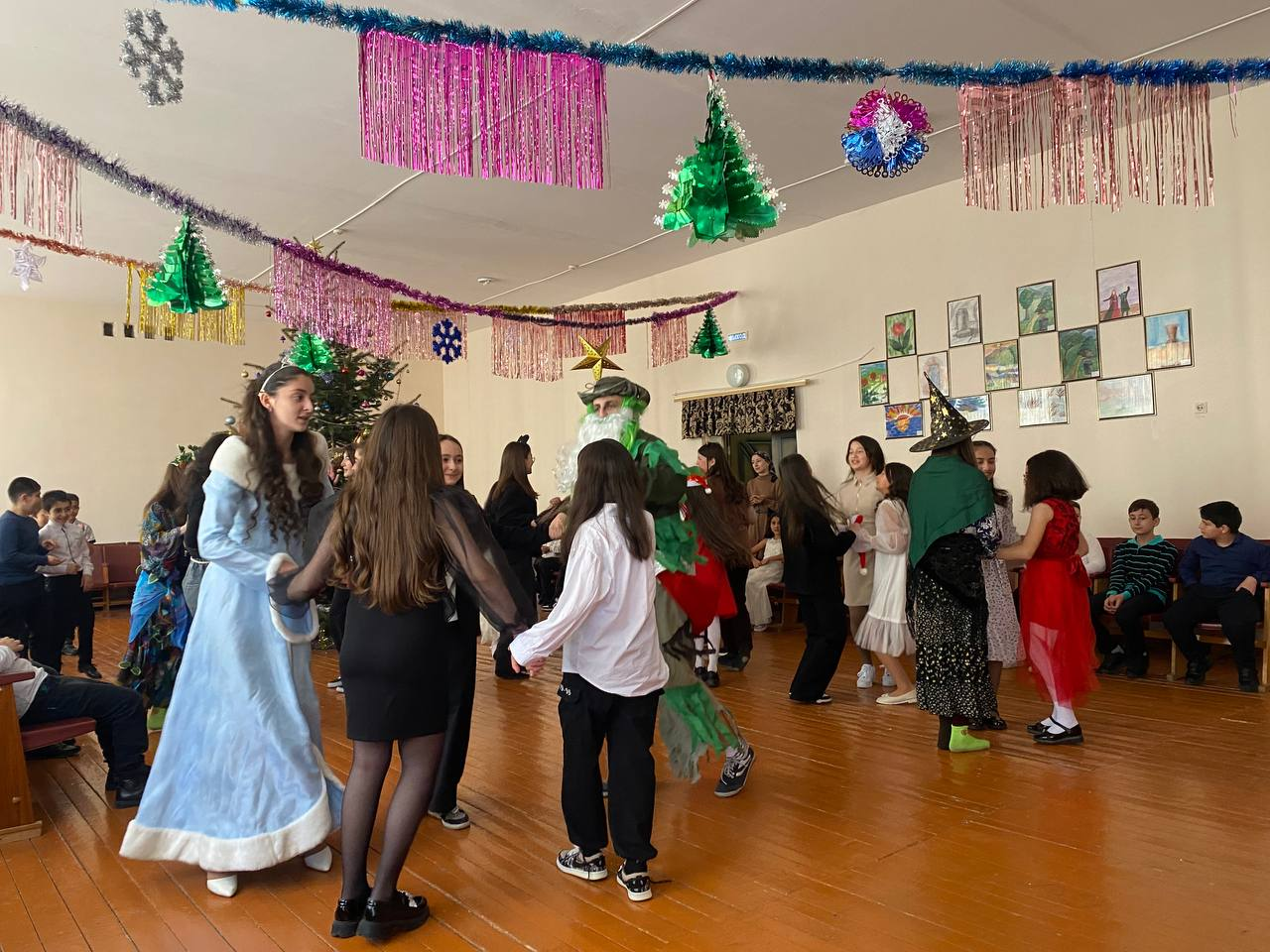 Руководитель волонтерского центра – Беппаева.Д.И.
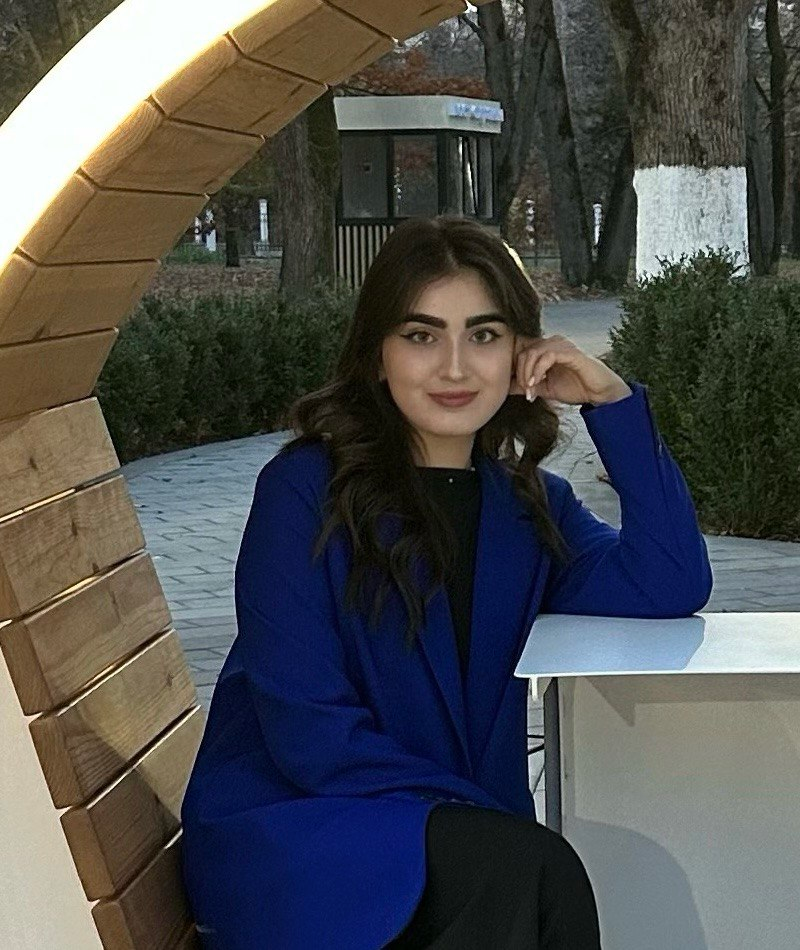 Наши волонтеры
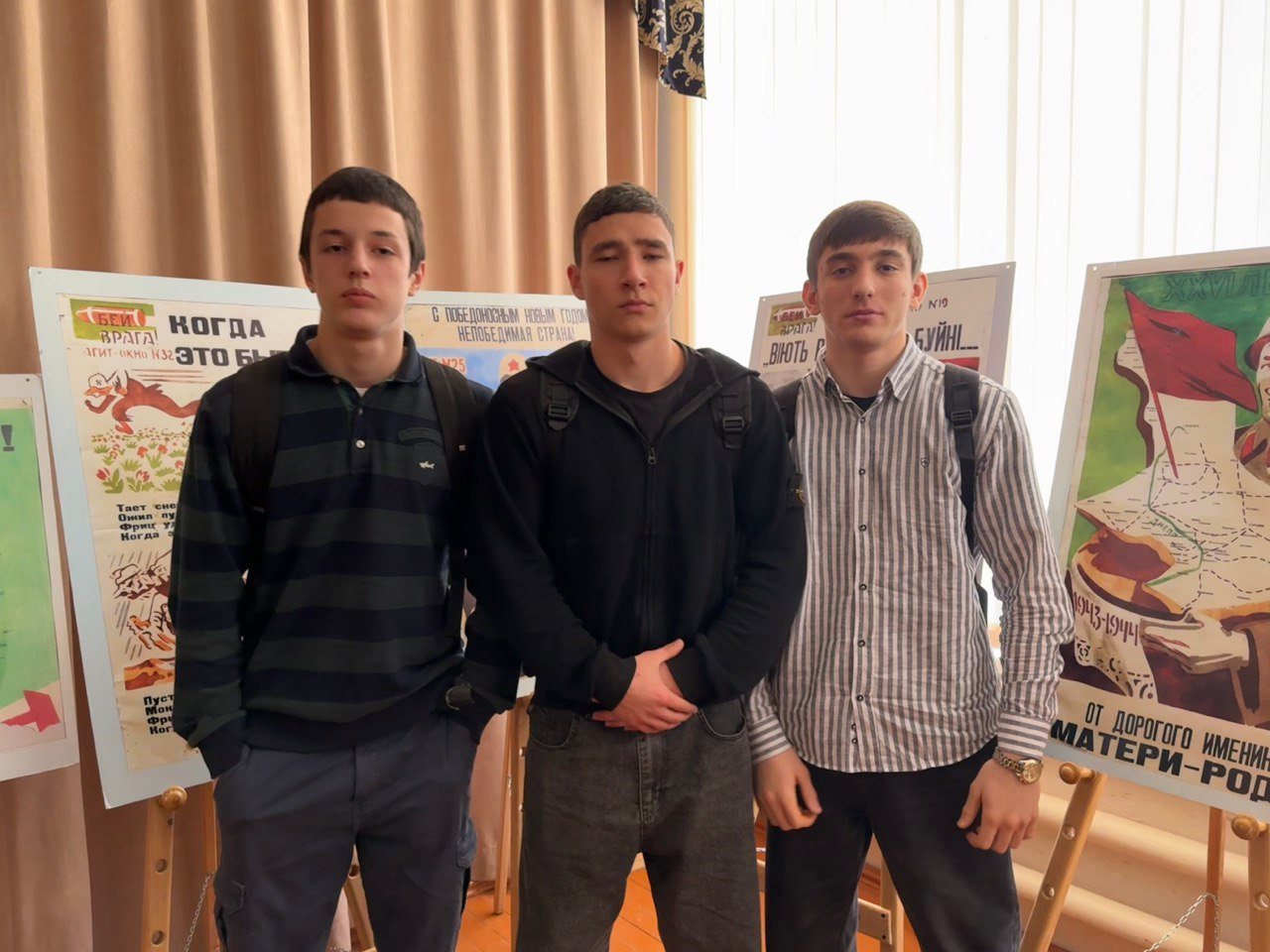 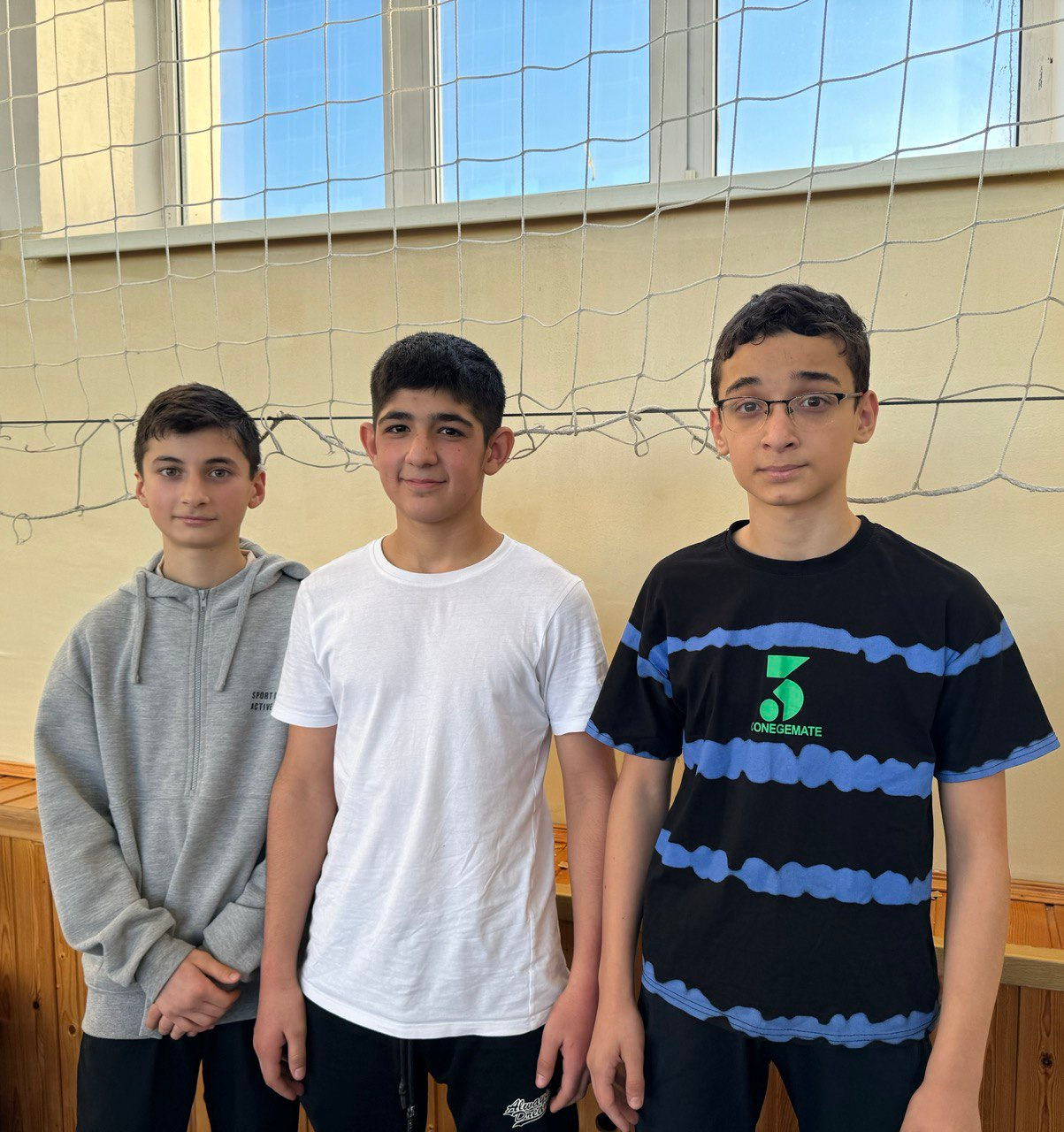 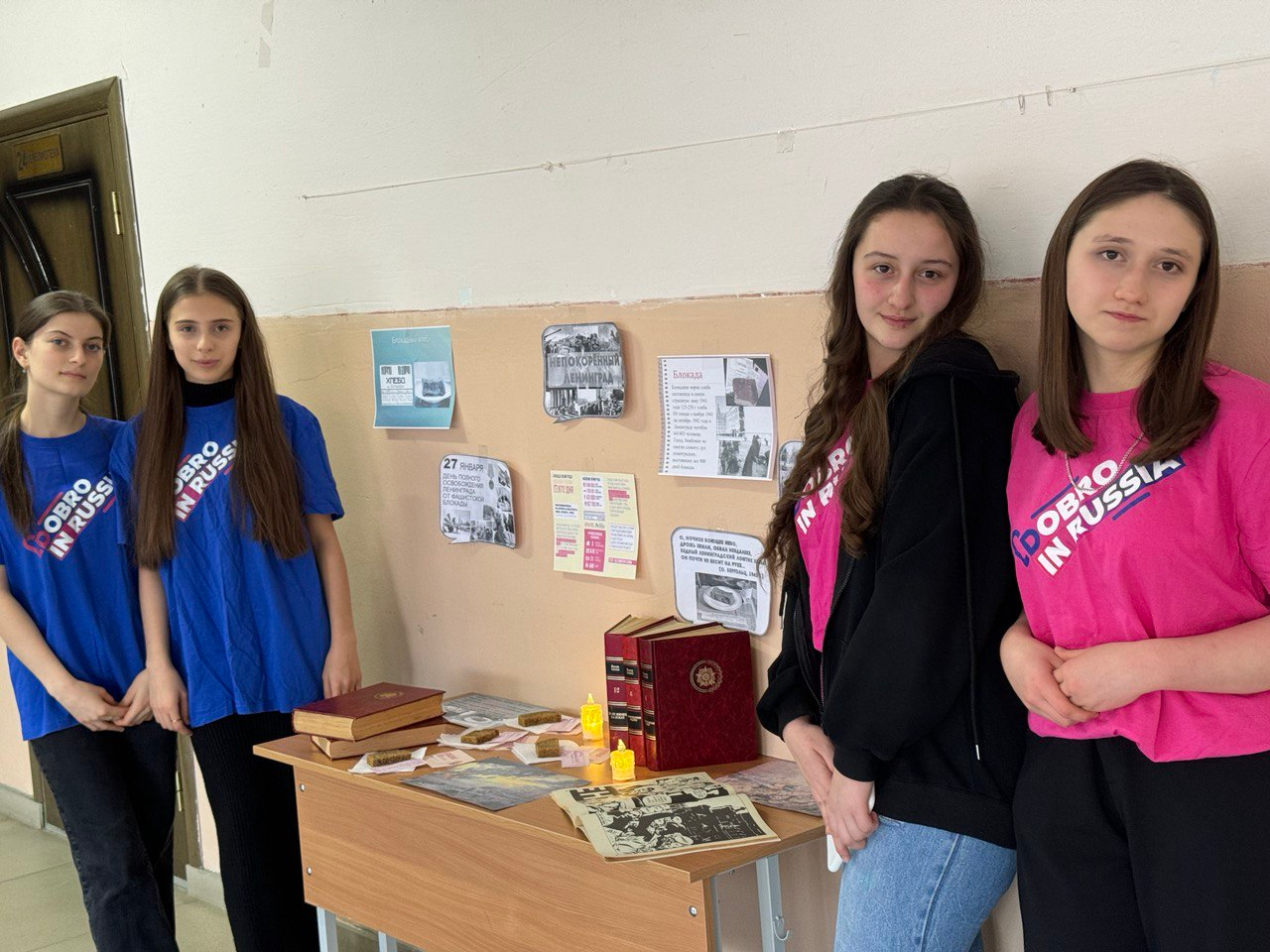 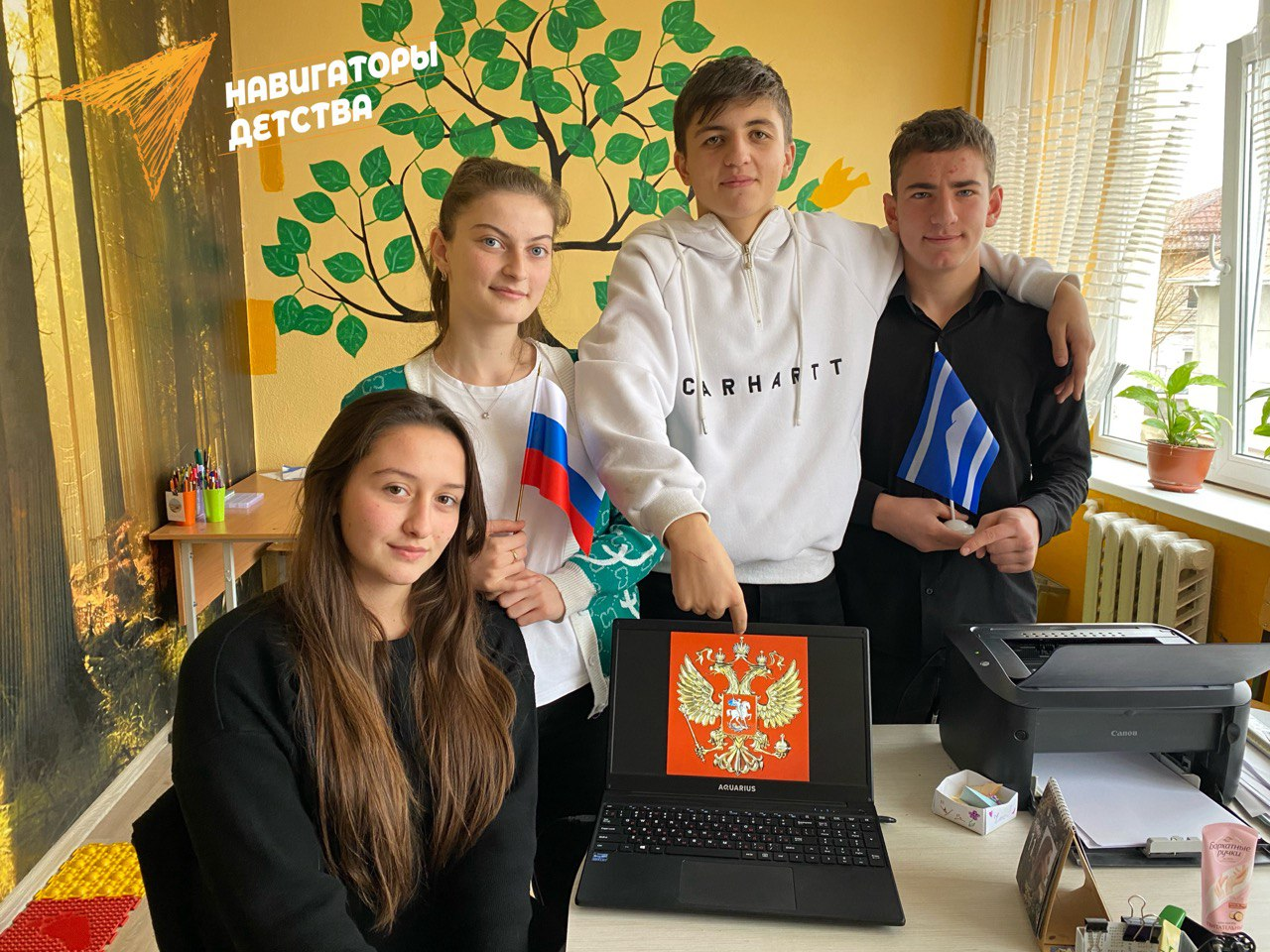 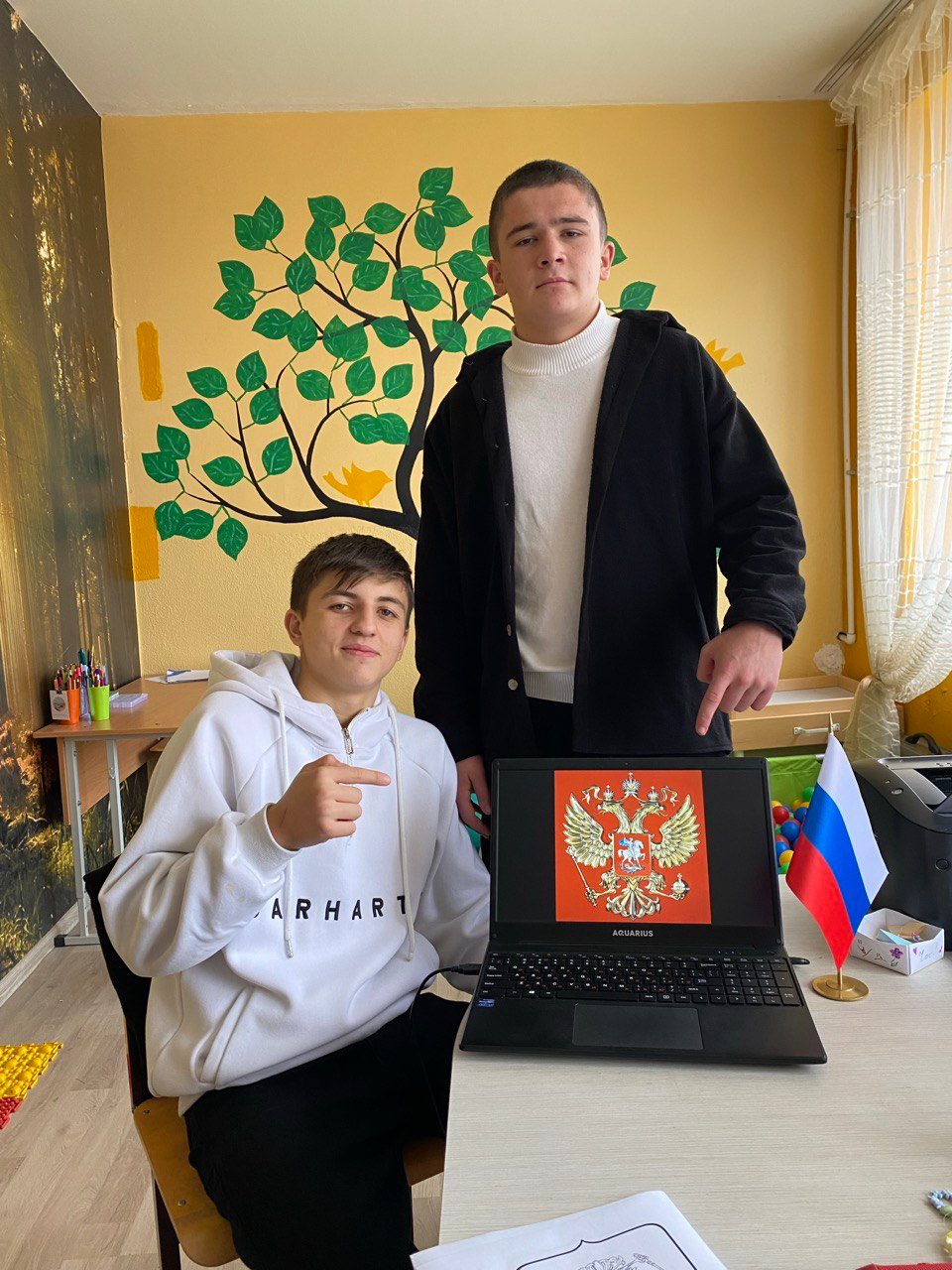